Chapter 16
The Molecular Basis of Inheritance
© 2011 Pearson Education, Inc.
The Search for the Genetic Material: Scientific Inquiry
When T. H. Morgan’s group showed that genes are located on chromosomes, the two components of chromosomes—DNA and protein—became candidates for the genetic material
The key factor in determining the genetic material was choosing appropriate experimental organisms
The role of DNA in heredity was first discovered by studying bacteria and the viruses that infect them
Protein and amino acid diversity is greater compared to nucleic acid/nucleotides so they were thought to be the likely genetic material (1 & 2)
© 2011 Pearson Education, Inc.
Evidence That DNA Can Transform Bacteria
The discovery of the genetic role of DNA began with research by Frederick Griffith in 1928
Griffith worked with two strains of a bacterium, one pathogenic and one harmless
R-Strain-Non-pathogenic
S-Strain-Pathogenic*His goal was to make vaccine
The Difference lies in the presence or absence of a capsule
Capsule helps cause disease by aiding in adherence to target cells and resisiting phagocytosis from immune cells (3 & 4)
Figure 16.2
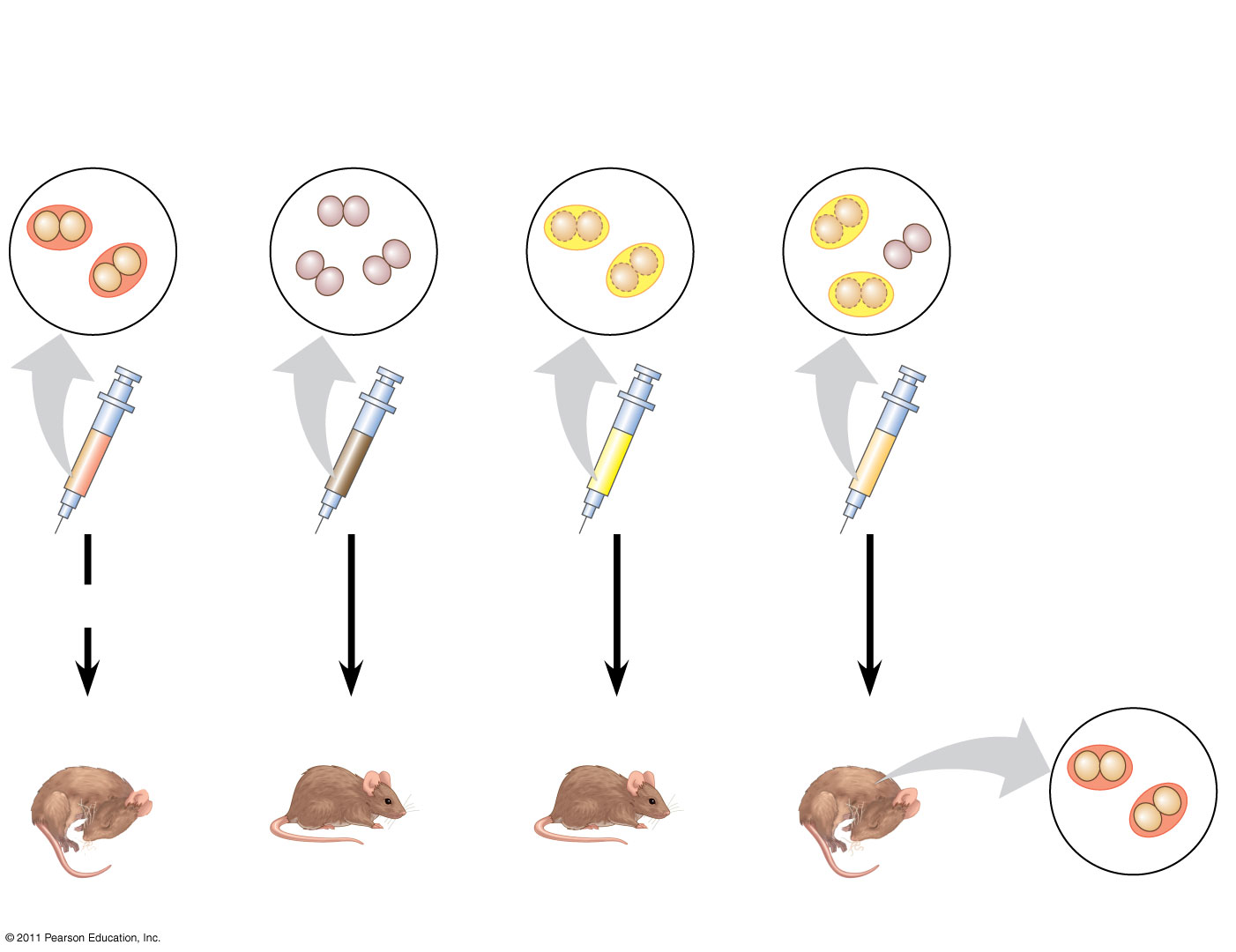 EXPERIMENT
Mixture ofheat-killedS cells andliving R cells
Heat-killedS cells(control)
Living S cells(control)
Living R cells(control)
(5)
RESULTS
Mouse dies
Mouse healthy
Mouse healthy
Mouse dies
Living S cells
[Speaker Notes: Figure 16.2 Inquiry: Can a genetic trait be transferred between different bacterial strains?]
© 2011 Pearson Education, Inc.
When he mixed heat-killed remains of the pathogenic strain with living cells of the harmless strain, some living cells became pathogenic
He called this phenomenon transformation, now defined as a change in genotype and phenotype due to assimilation of foreign DNA (6)
© 2011 Pearson Education, Inc.
In 1944, Oswald Avery, Maclyn McCarty, and Colin MacLeod announced that the transforming substance was DNA
Their conclusion was based on experimental evidence that only DNA worked in transforming harmless bacteria into pathogenic bacteria
Many biologists remained skeptical, mainly because little was known about DNA (7)
© 2011 Pearson Education, Inc.
Evidence That Viral DNA Can Program Cells
More evidence for DNA as the genetic material came from studies of viruses that infect bacteria
Such viruses, called bacteriophages (or phages), are widely used in molecular genetics research
*Does not eat bacteria……..bacteriophages destroy cells by turning them into a virus producing factory that eventually bursts from the thousands of viruses it produces. (9)
Figure 16.3
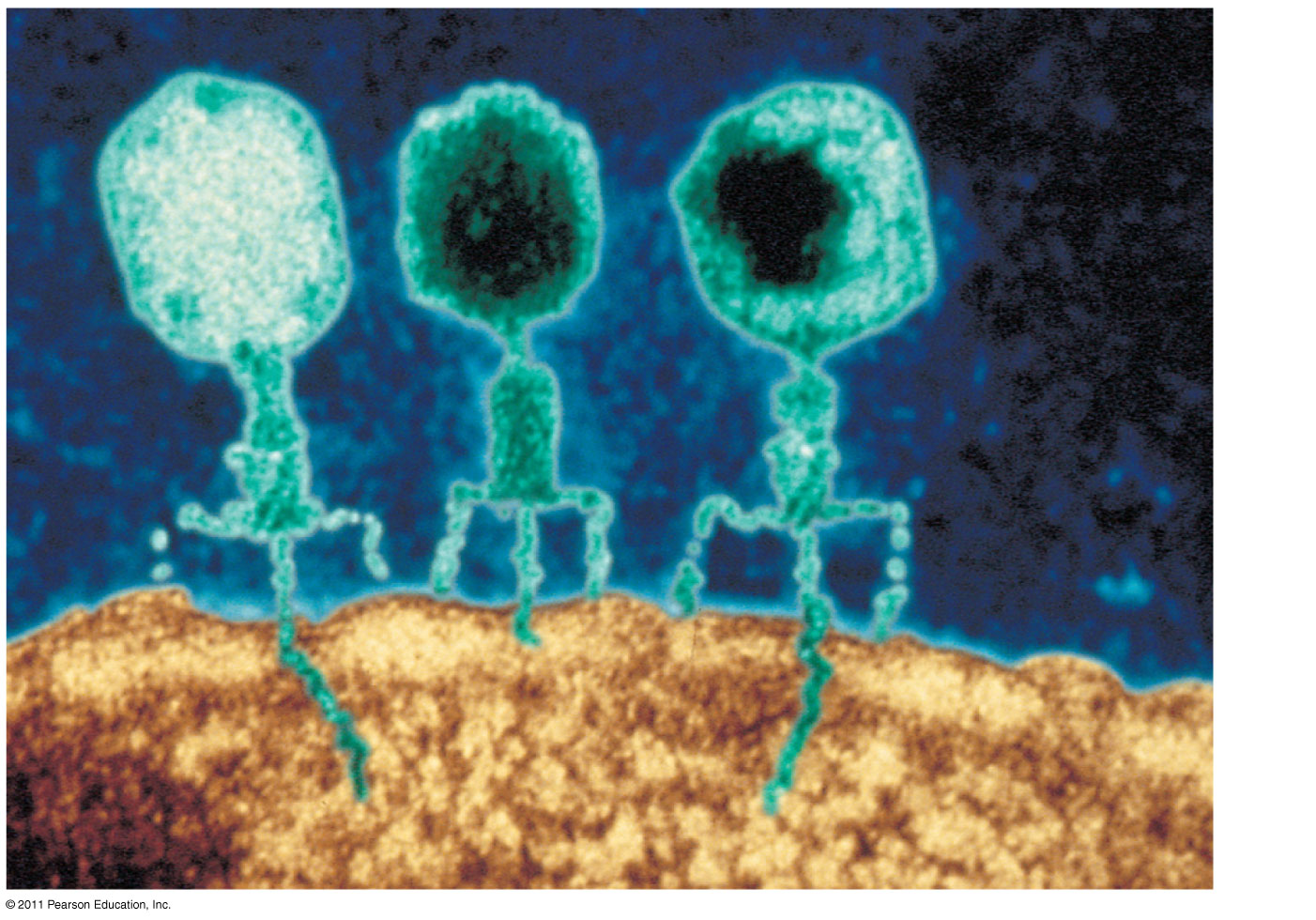 Phagehead
(8)
Tailsheath
Tail fiber
DNA
100 nm
Bacterialcell
[Speaker Notes: Figure 16.3 Viruses infecting a bacterial cell.]
© 2011 Pearson Education, Inc.
In 1952, Alfred Hershey and Martha Chase performed experiments showing that DNA is the genetic material of a phage known as T2
To determine this, they designed an experiment showing that only one of the two components of T2 (DNA or protein) enters an E. coli cell during infection
They concluded that the injected DNA of the phage provides the genetic information
Figure 16.4-1
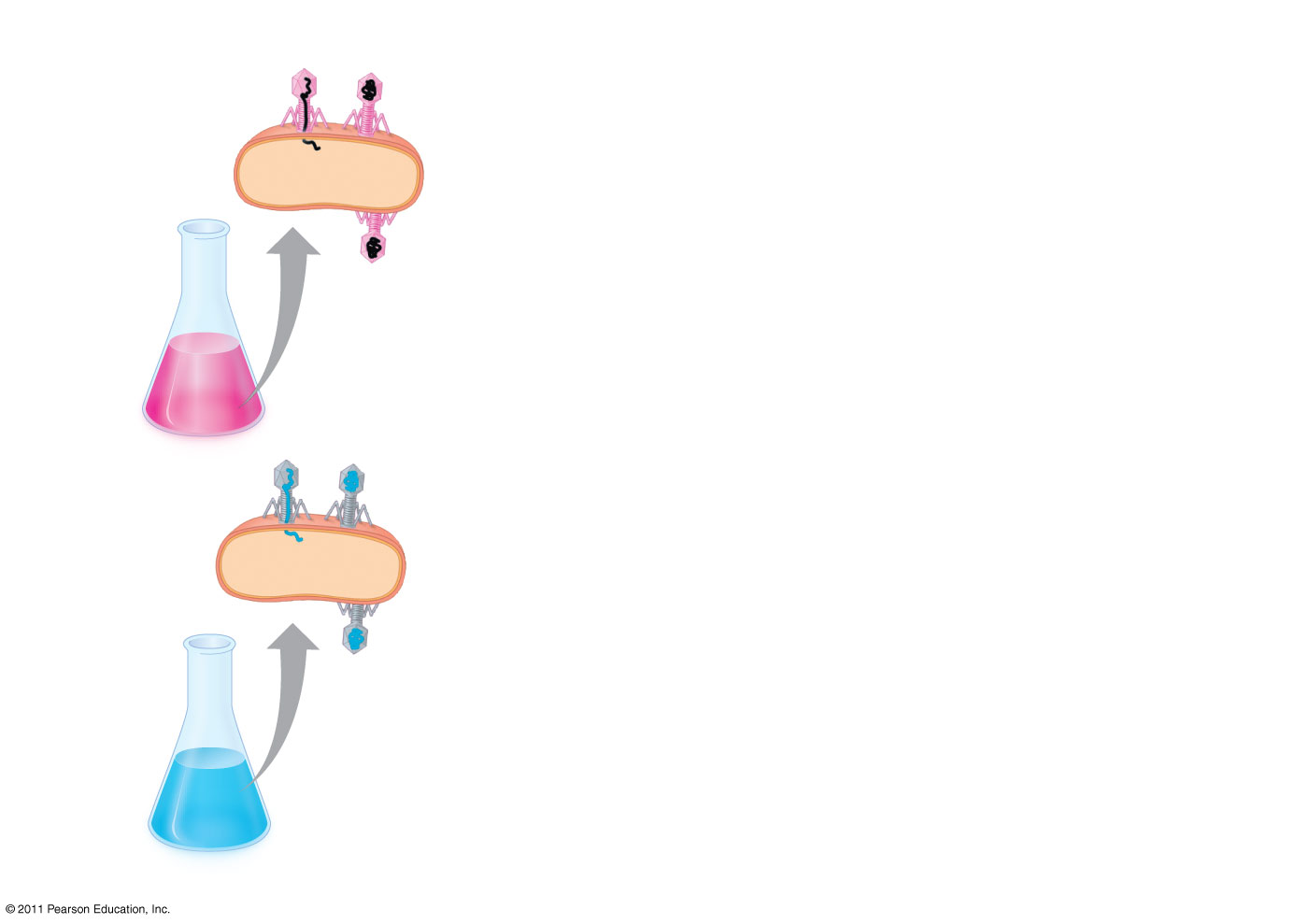 EXPERIMENT
Radioactiveprotein
Phage
Bacterial cell
(10)
Batch 1:Radioactivesulfur(35S)
DNA
RadioactiveDNA
Batch 2:Radioactivephosphorus(32P)
[Speaker Notes: Figure 16.4 Inquiry: Is protein or DNA the genetic material of phage T2?]
Figure 16.4-3
(11)
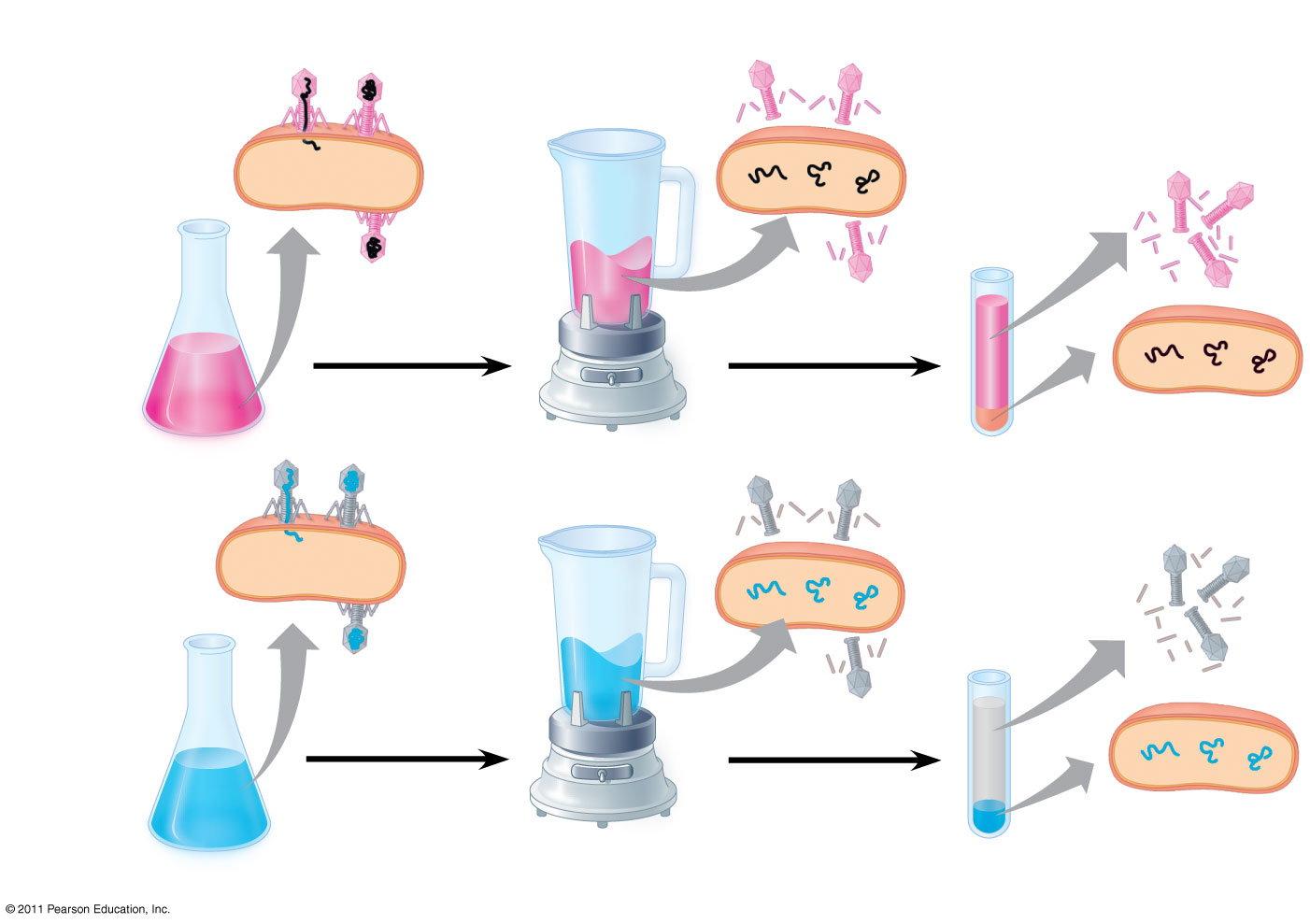 EXPERIMENT
Emptyproteinshell
Radioactiveprotein
Radioactivity(phage protein)in liquid
Phage
Bacterial cell
Batch 1:Radioactivesulfur(35S)
DNA
PhageDNA
Centrifuge
Pellet (bacterialcells and contents)
RadioactiveDNA
Batch 2:Radioactivephosphorus(32P)
Centrifuge
Radioactivity(phage DNA)in pellet
Pellet
[Speaker Notes: Figure 16.4 Inquiry: Is protein or DNA the genetic material of phage T2?]
© 2011 Pearson Education, Inc.
Additional Evidence That DNA Is the Genetic Material
It was known that DNA is a polymer of nucleotides, each consisting of a nitrogenous base, a sugar, and a phosphate group
In 1950, Erwin Chargaff reported that DNA composition varies from one species to the next
This evidence of diversity made DNA a more credible candidate for the genetic material
(13)
© 2011 Pearson Education, Inc.
Two findings became known as Chargaff’s rules
The base composition of DNA varies between species
In any species the number of A and T bases are equal and the number of G and C bases are equal
The basis for these rules was not understood until the discovery of the double helix (12)
Figure 16.5
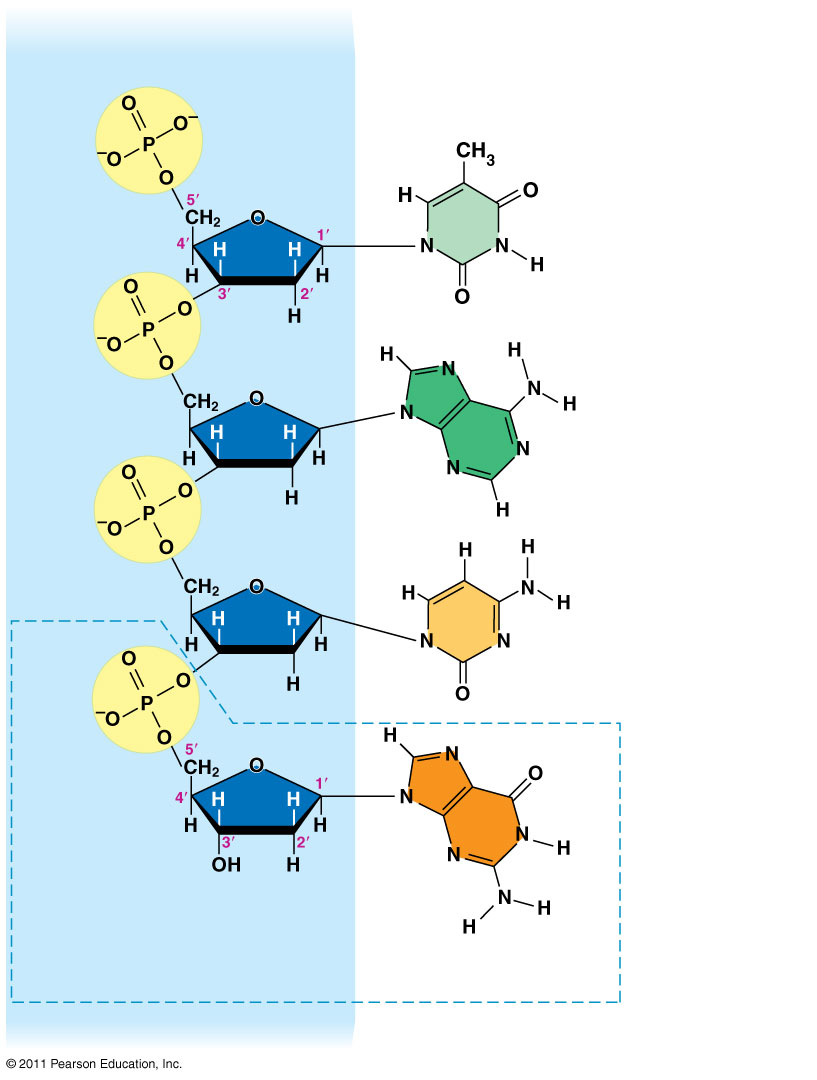 Nitrogenous bases
Sugar–phosphatebackbone
5 end
Thymine (T)
Adenine (A)
Cytosine (C)
Phosphate
Guanine (G)
Sugar(deoxyribose)
DNA nucleotide
Nitrogenous base
3 end
[Speaker Notes: Figure 16.5 The structure of a DNA strand.]
© 2011 Pearson Education, Inc.
Building a Structural Model of DNA: Scientific Inquiry
Watson & Crick were awarded the Nobel prize for their molecular model of DNA
After DNA was accepted as the genetic material, the challenge was to determine how its structure accounts for its role in heredity
Maurice Wilkins and Rosalind Franklin were using a technique called X-ray crystallography to study molecular structure
Franklin produced a picture of the DNA molecule using this technique (14 & 15)
(b)
Franklin’s X-ray diffractionphotograph of DNA
Figure 16.6
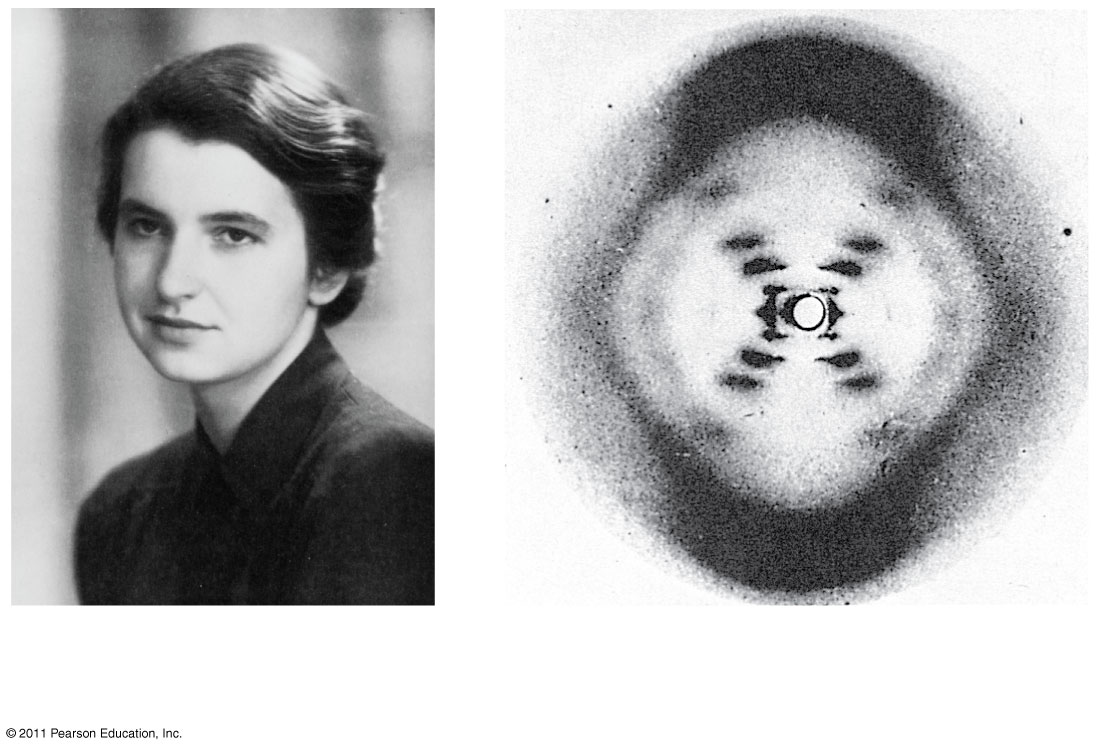 (a) Rosalind Franklin
[Speaker Notes: Figure 16.6 Rosalind Franklin and her X-ray diffraction photo of DNA.]
© 2011 Pearson Education, Inc.
Franklin’s X-ray crystallographic images of DNA enabled Watson to deduce that DNA was helical  
The X-ray images also enabled Watson to deduce the width of the helix and the spacing of the nitrogenous bases
The pattern in the photo suggested that the DNA molecule was made up of two strands, forming a double helix
(a)
Key features ofDNA structure
Figure 16.7a
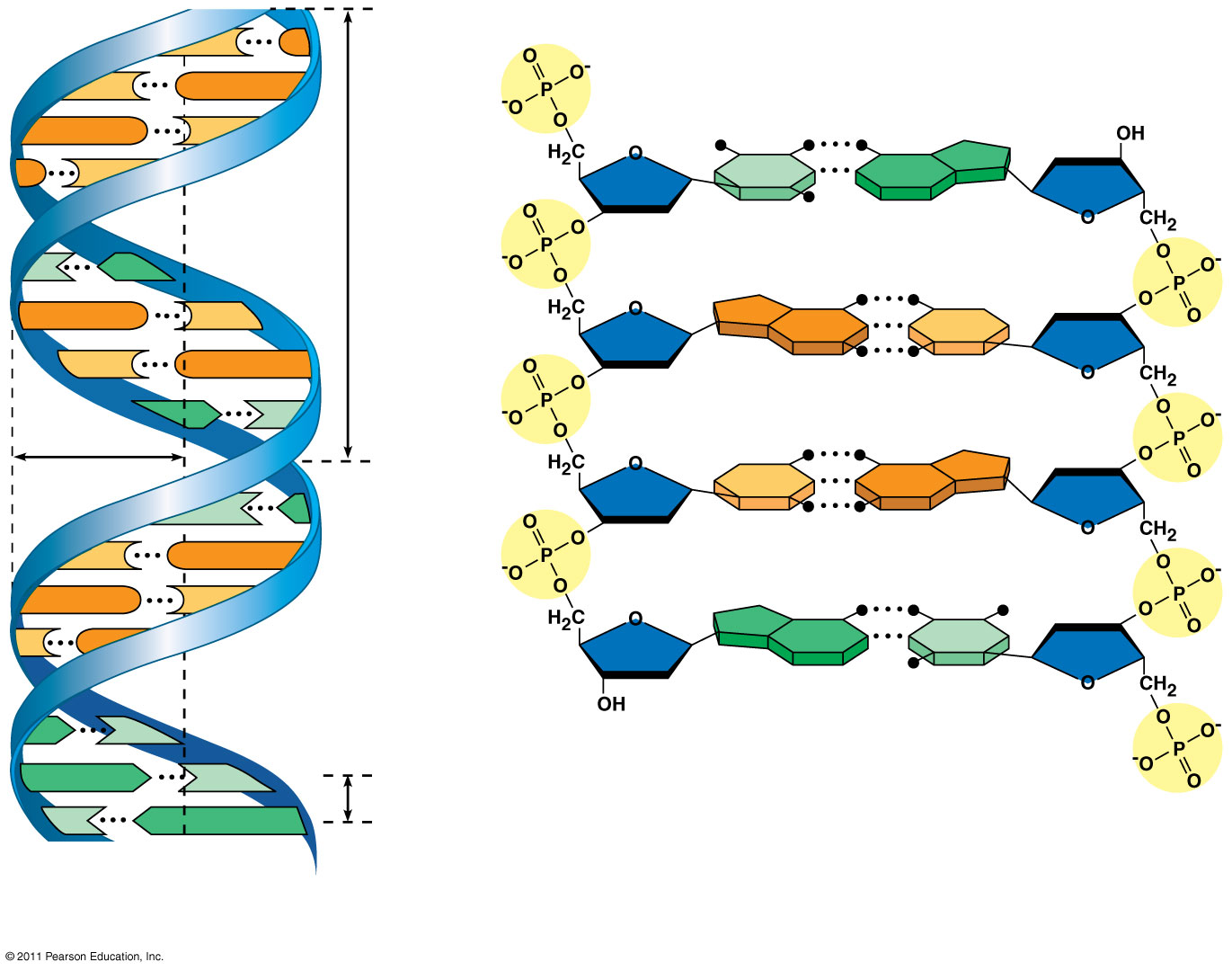 5 end
(16 19-23))
G
C
Hydrogen bond
C
G
3 end
C
G
A
T
G
C
3.4 nm
A
T
G
C
G
C
G
C
A
T
1 nm
C
G
T
A
C
G
C
G
T
A
G
C
T
A
3 end
A
T
0.34 nm
5 end
A
T
(b) Partial chemical structure
[Speaker Notes: Figure 16.7 The double helix.]
Figure 16.UN01
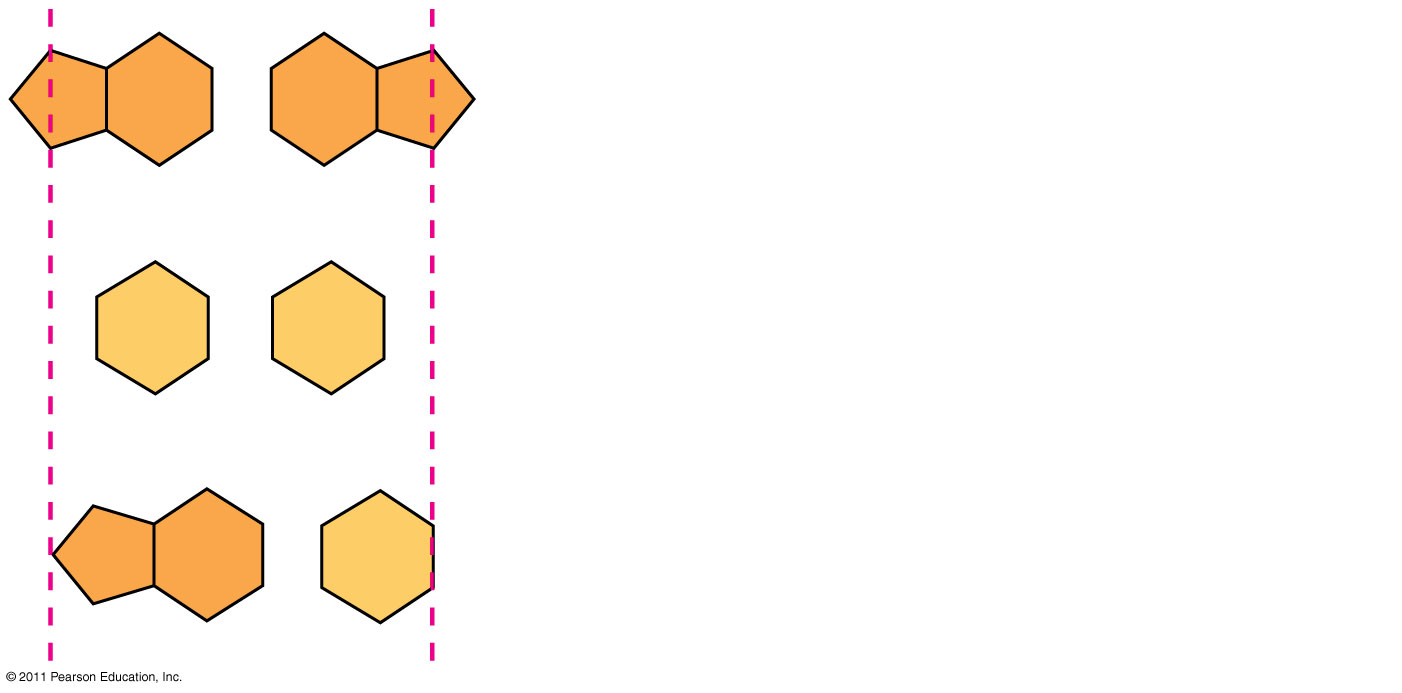 Purine  purine: too wide
Pyrimidine  pyrimidine: too narrow
Purine  pyrimidine: widthconsistent with X-ray data
[Speaker Notes: Figure 16.UN01 In-text figure, p. 310]
© 2011 Pearson Education, Inc.
Watson and Crick reasoned that the pairing was more specific, dictated by the base structures
They determined that adenine (A) paired only with thymine (T), and guanine (G) paired only with cytosine (C)
The Watson-Crick model explains Chargaff’s rules: in any organism the amount of A = T, and the amount of G = C
(17 & 18 apply knowledge)
© 2011 Pearson Education, Inc.
Concept 16.2: Many proteins work together in DNA replication and repair
The relationship between structure and function is manifest in the double helix
Watson and Crick noted that the specific base pairing suggested a possible copying mechanism for genetic material
“Daughter” DNA molecules,each consisting of oneparental strand and onenew strand
Separation ofstrands
(b)
(c)
Figure 16.9-3
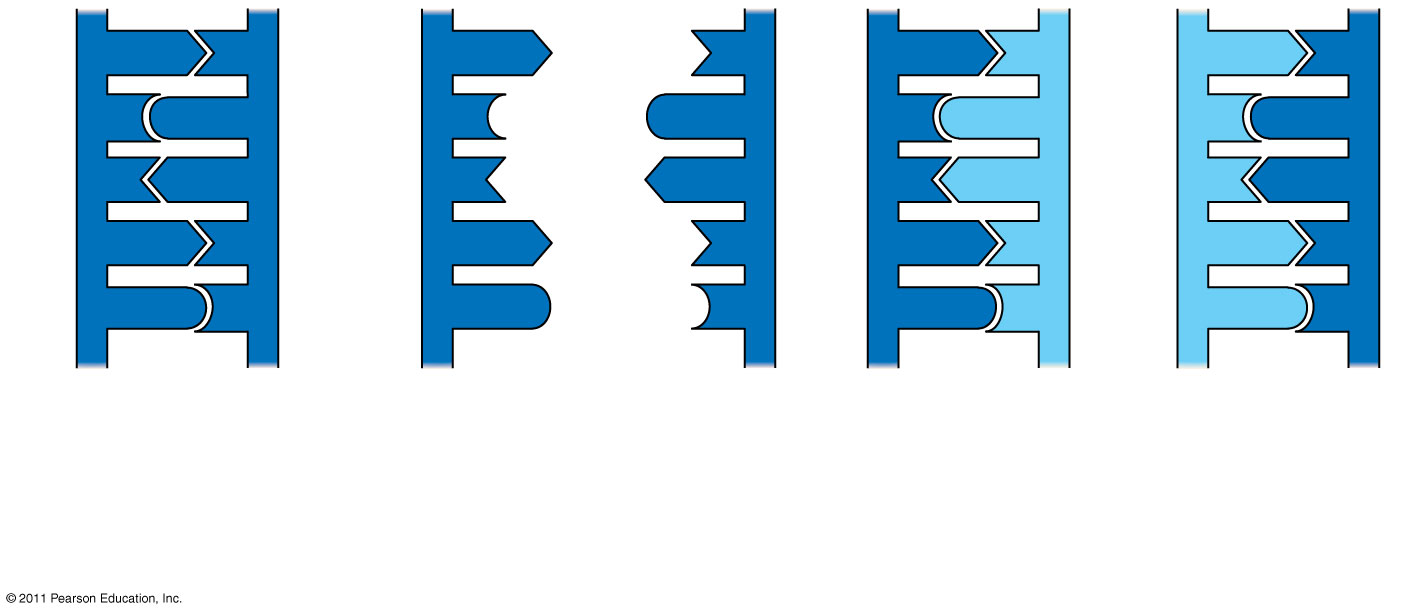 A
A
A
T
T
T
T
A
G
C
C
G
G
G
C
C
A
T
A
A
A
T
T
T
T
A
T
A
A
T
T
A
C
C
G
G
G
C
C
G
(a) Parent molecule
[Speaker Notes: Figure 16.9 A model for DNA replication: the basic concept.]
© 2011 Pearson Education, Inc.
Watson and Crick’s semiconservative model of replication predicts that when a double helix replicates, each daughter molecule will have one old strand (derived or “conserved” from the parent molecule) and one newly made strand
Competing models were the conservative model (the two parent strands rejoin) and the dispersive model (each strand is a mix of old and new)
(24)
© 2011 Pearson Education, Inc.
Experiments by Matthew Meselson and Franklin Stahl supported the semiconservative model 
They labeled the nucleotides of the old strands with a heavy isotope of nitrogen, while any new nucleotides were labeled with a lighter isotope
N14 and N15 isotopes. (25 & 26)
Conservativemodel
(a)
Semiconservativemodel
(b)
Figure 16.10
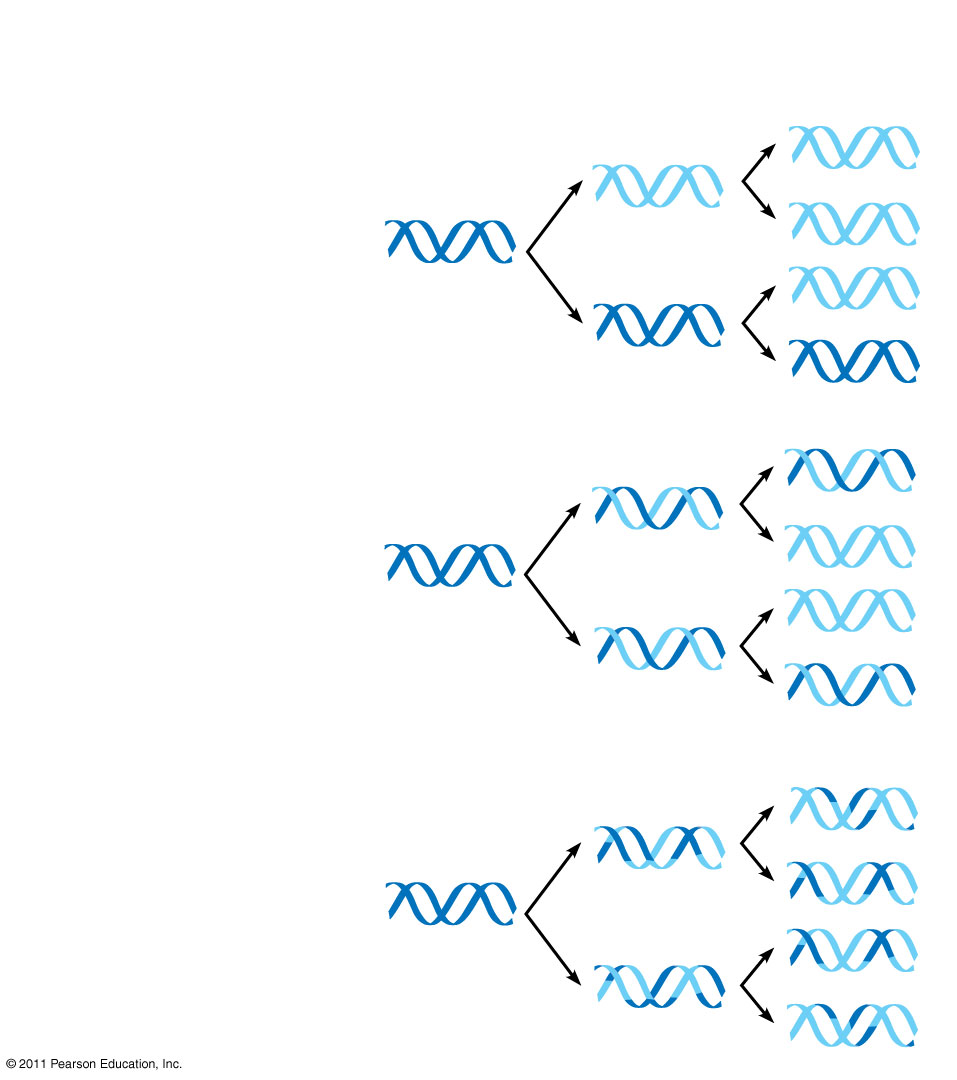 Firstreplication
Parentcell
Secondreplication
(c) Dispersive model
[Speaker Notes: Figure 16.10 Three alternative models of DNA replication.]
2
1
3
4
Figure 16.11
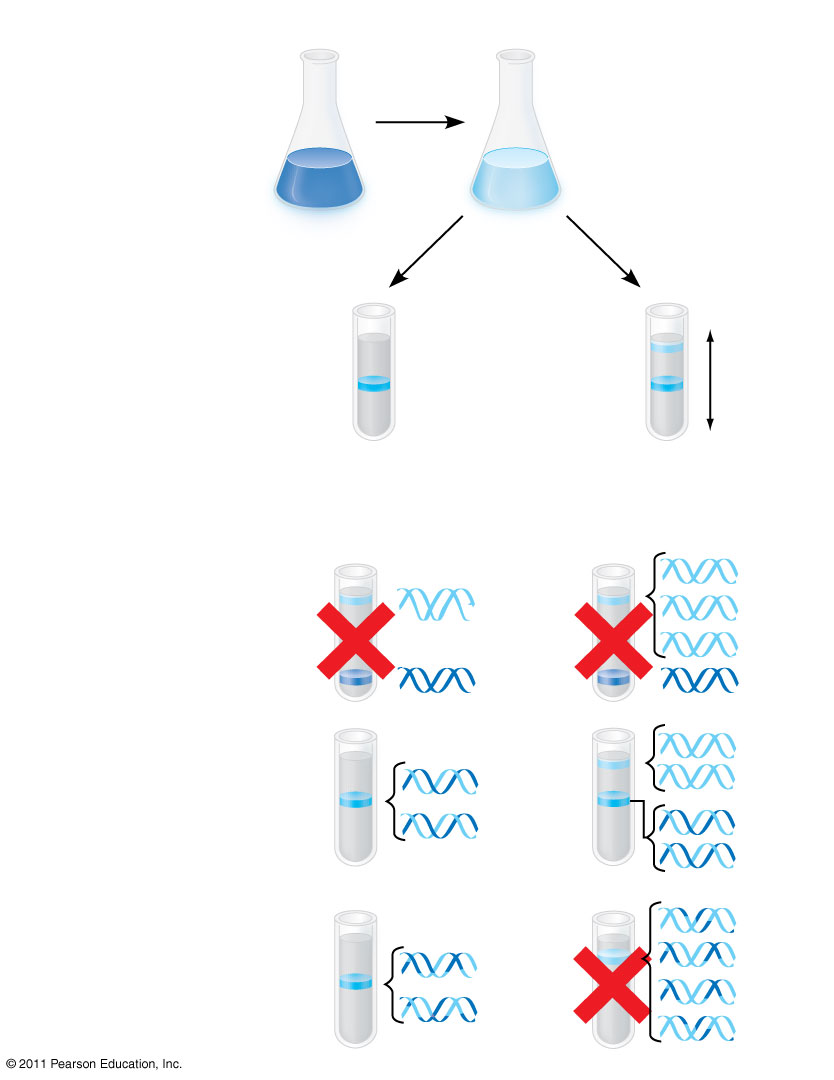 EXPERIMENT
Bacteriacultured inmedium with15N (heavyisotope)
Bacteriatransferred tomedium with14N (lighterisotope)
RESULTS
Less dense
DNA samplecentrifugedafter secondreplication
(27)
DNA samplecentrifugedafter firstreplication
More dense
CONCLUSION
First replication
Predictions:
Second replication
Conservativemodel
Semiconservativemodel
Dispersivemodel
[Speaker Notes: Figure 16.11 Inquiry: Does DNA replication follow the conservative, semiconservative, or dispersive model?]
© 2011 Pearson Education, Inc.
DNA Replication: A Closer Look
The copying of DNA is remarkable in its speed and accuracy
More than a dozen enzymes and other proteins participate in DNA replication
© 2011 Pearson Education, Inc.
Getting Started
Replication begins at particular sites called origins of replication, where the two DNA strands are separated, opening up a replication “bubble”
A eukaryotic chromosome may have hundreds or even thousands of origins of replication
Replication proceeds in both directions from each origin, until the entire molecule is copied (28)
Figure 16.12
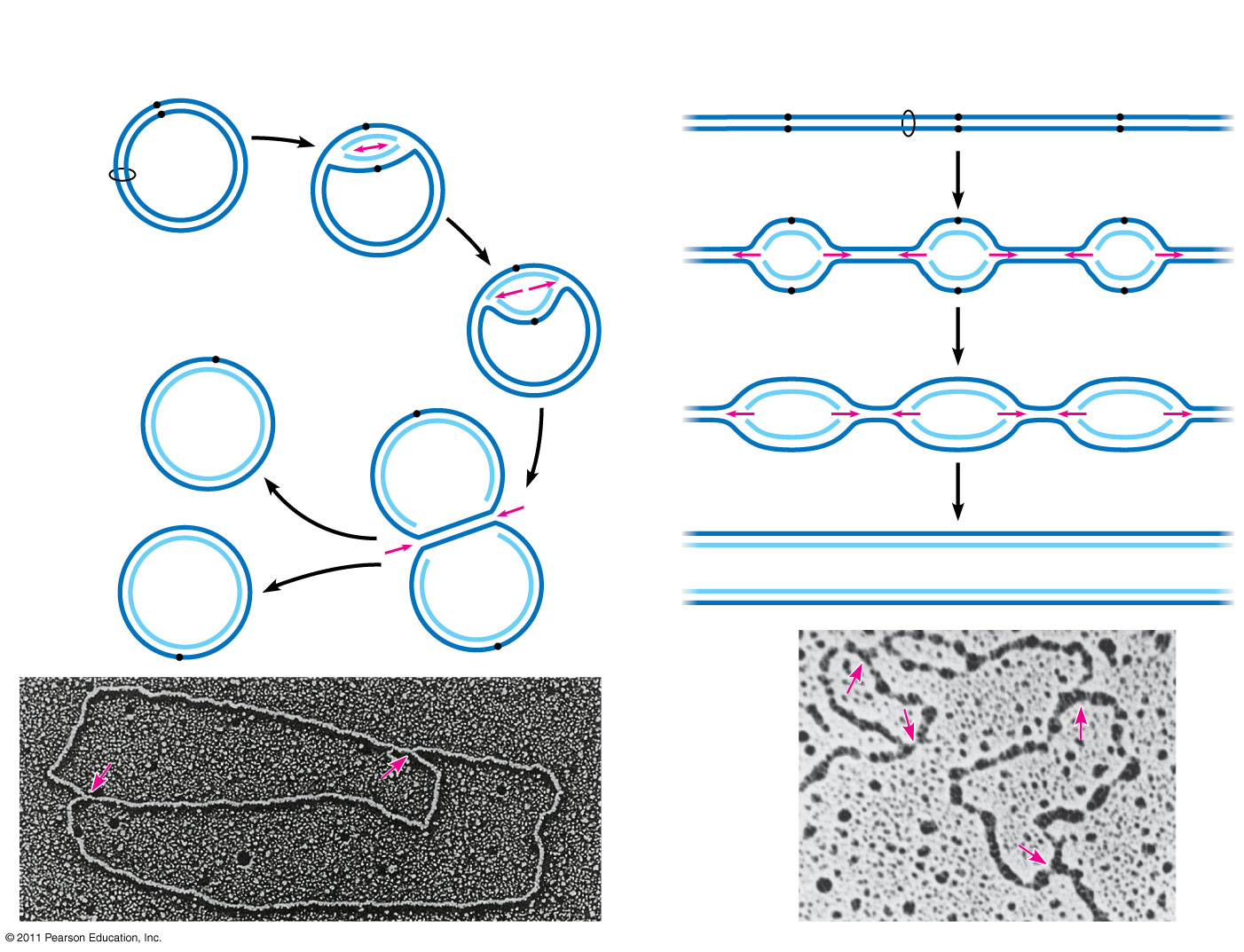 (a) Origin of replication in an E. coli cell
(b) Origins of replication in a eukaryotic cell
Double-strandedDNA molecule
Origin ofreplication
Parental (template) strand
Origin of replication
Daughter (new)strand
Parental (template)strand
Daughter (new)strand
Replicationfork
Double-strandedDNA molecule
Replicationbubble
Replication fork
Bubble
Two daughterDNA molecules
Two daughter DNA molecules
0.25 m
0.5 m
[Speaker Notes: Figure 16.12 Origins of replication in E. coli and eukaryotes.]
© 2011 Pearson Education, Inc.
At the end of each replication bubble is a replication fork, a Y-shaped region where new DNA strands are elongating
Helicases are enzymes that untwist the double helix at the replication forks
Single-strand binding proteins bind to and stabilize single-stranded DNA
Topoisomerase corrects “overwinding” ahead of replication forks by breaking, swiveling, and rejoining DNA strands (32 part)
© 2011 Pearson Education, Inc.
DNA polymerases cannot initiate synthesis of a polynucleotide; they can only add nucleotides to the 3 end
The initial nucleotide strand is a short RNA primer
An enzyme called primase can start an RNA chain from scratch and adds RNA nucleotides one at a time using the parental DNA as a template
The primer is short (5–10 nucleotides long), and the 3 end serves as the starting point for the new DNA strand (32)
© 2011 Pearson Education, Inc.
Synthesizing a New DNA Strand
Enzymes called DNA polymerases catalyze the elongation of new DNA at a replication fork
Most DNA polymerases require a primer and a DNA template strand
The rate of elongation is about 500 nucleotides per second in bacteria and 50 per second in human cells (32)
© 2011 Pearson Education, Inc.
Each nucleotide that is added to a growing DNA strand is a nucleoside triphosphate
dATP supplies adenine to DNA and is similar to the ATP of energy metabolism
The difference is in their sugars: dATP has deoxyribose while ATP has ribose
As each monomer of dATP joins the DNA strand, it loses two phosphate groups as a molecule of pyrophosphate
Figure 16.14
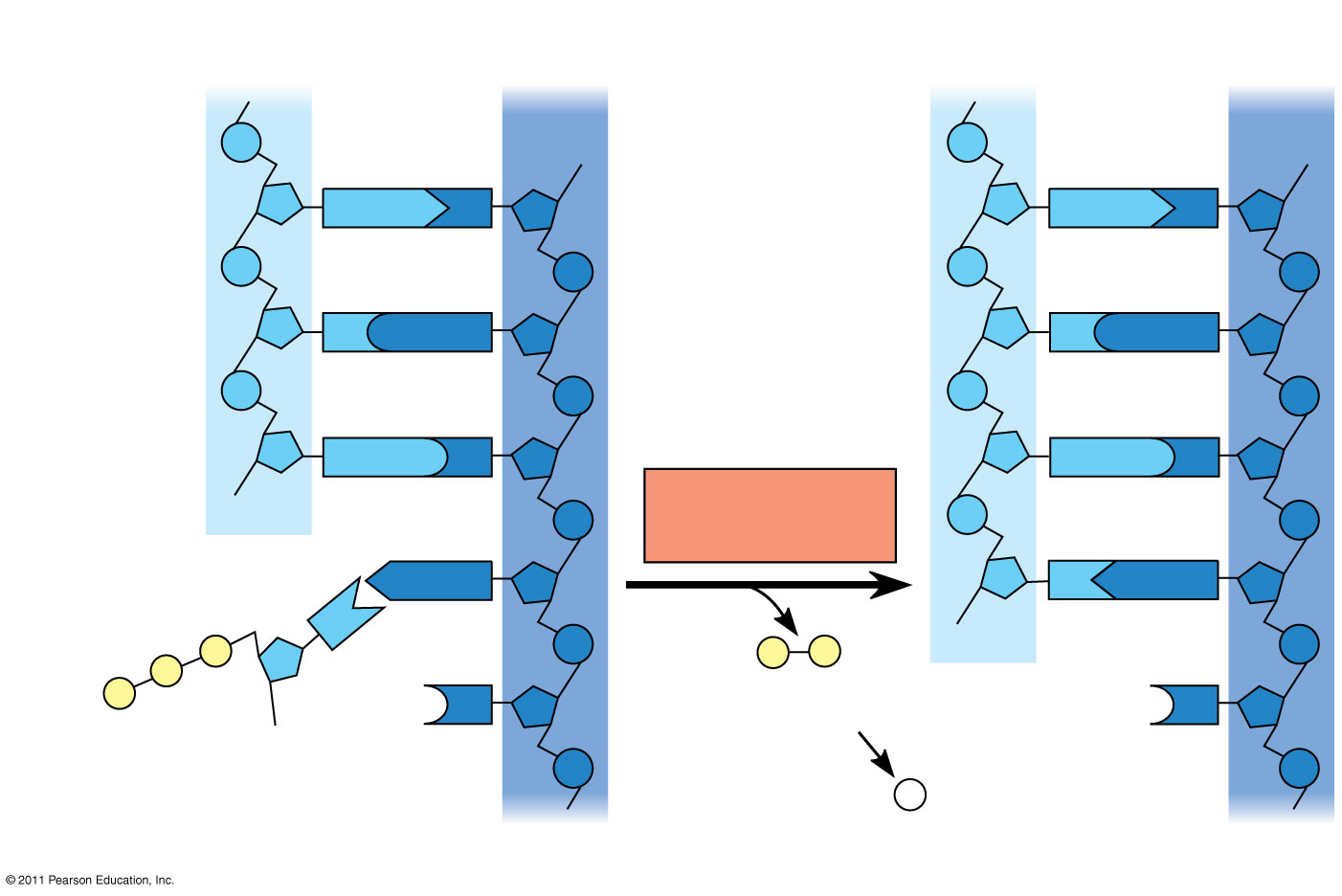 Template strand
New strand
5
5
3
3
Sugar
A
T
A
T
Base
Phosphate
C
G
C
G
C
G
G
C
DNApolymerase
OH
3
A
T
A
T
OH
P
P
P i
P
P
3
C
C
Pyrophosphate
OH
2  P i
Nucleosidetriphosphate
5
5
[Speaker Notes: Figure 16.14 Incorporation of a nucleotide into a DNA strand.]
© 2011 Pearson Education, Inc.
The antiparallel structure of the double helix affects replication
DNA polymerases add nucleotides only to the free 3end of a growing strand; therefore, a new DNA strand can elongate only in the 5to3direction
Along one template strand of DNA, the DNA polymerase synthesizes a leading strand continuously, moving toward the replication fork
To elongate the other new strand, called the lagging strand, DNA polymerase must work in the direction away from the replication fork
The lagging strand is synthesized as a series of segments called Okazaki fragments, which are joined together by DNA ligase (29-32)
Figure 16.13
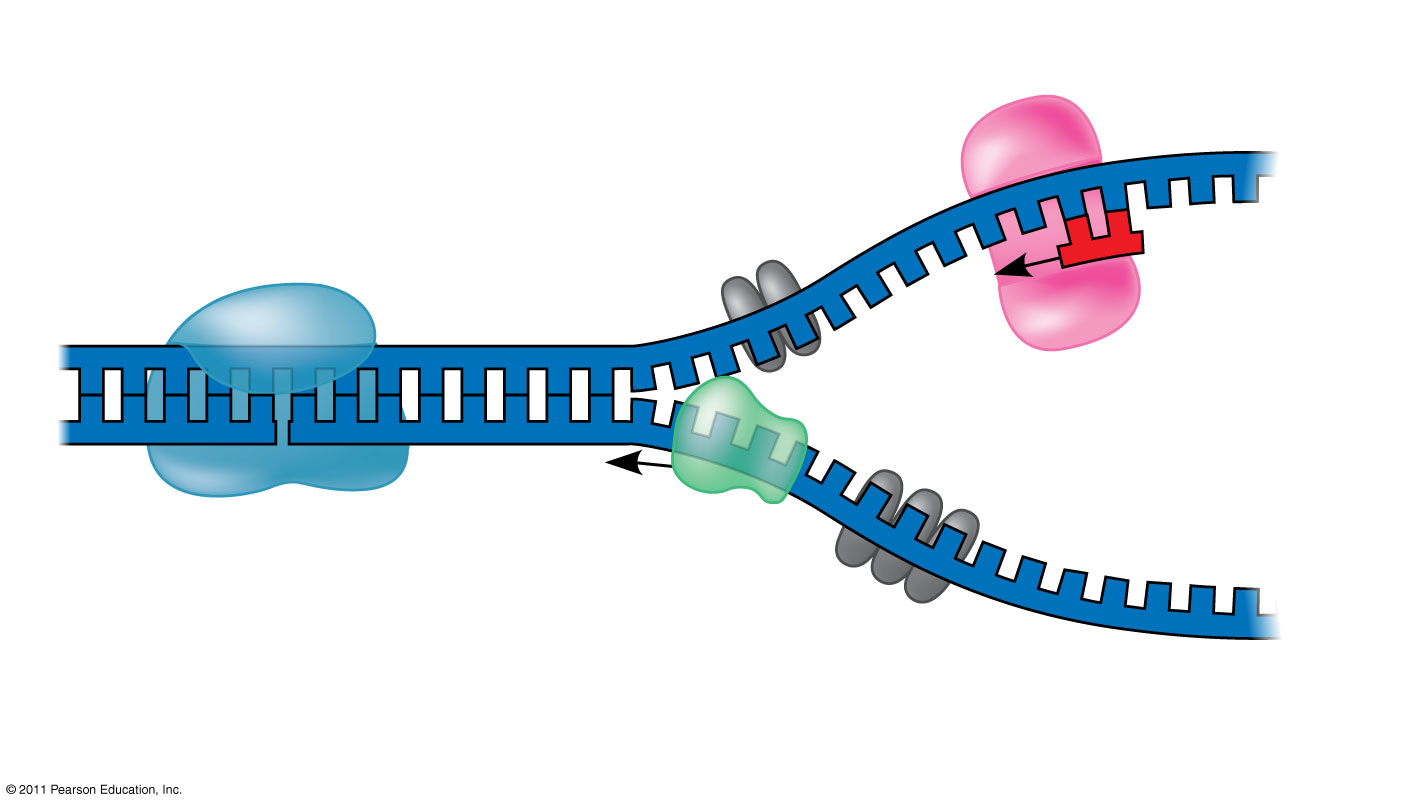 (33 part)
Primase
3
Topoisomerase
RNAprimer
5
3
5
3
Helicase
5
Single-strand bindingproteins
[Speaker Notes: Figure 16.13 Some of the proteins involved in the initiation of DNA replication.]
Figure 16.17
(33 & 34 on own)
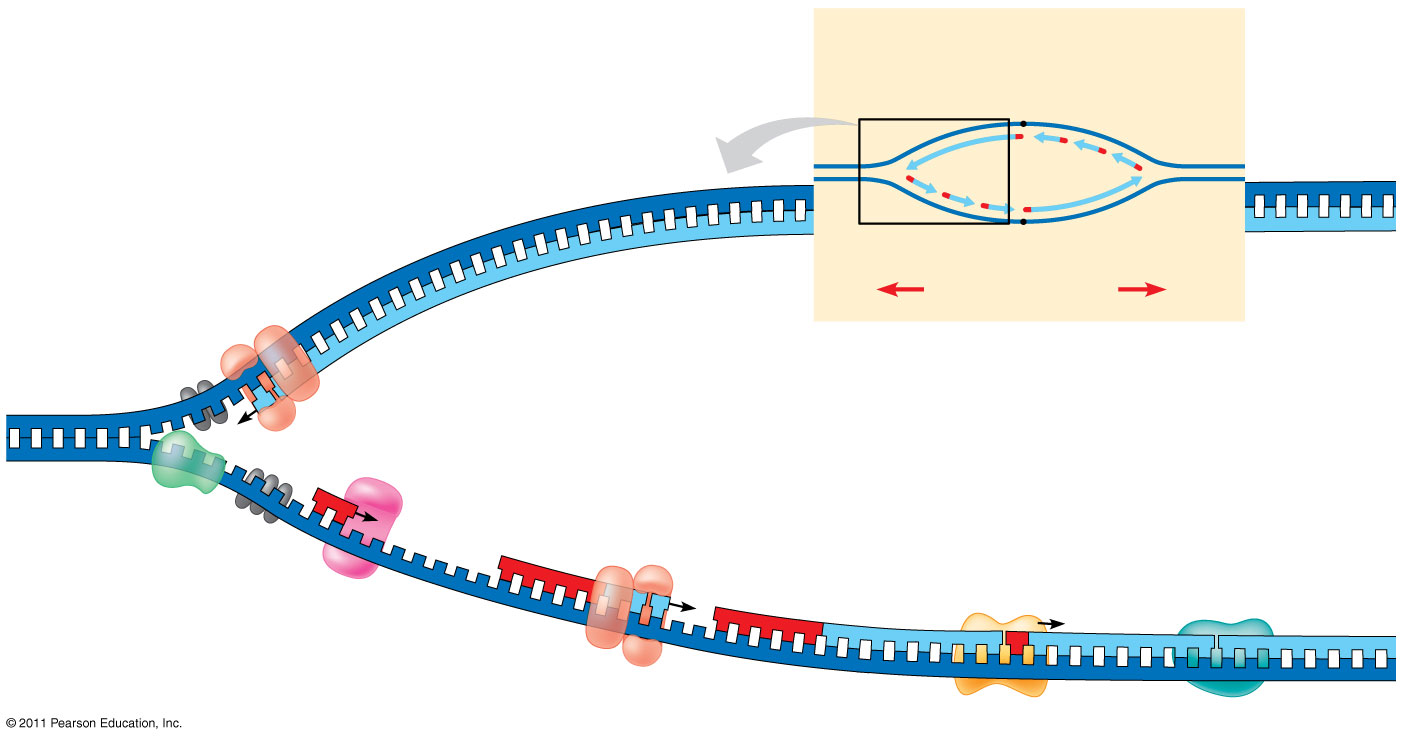 Overview
Origin of replication
Leadingstrand
Laggingstrand
Leadingstrand
Laggingstrand
Overall directionsof replication
Leading strand
5
DNA pol III
3
Primer
Primase
5
3
3
ParentalDNA
Lagging strand
DNA pol III
5
DNA pol I
DNA ligase
4
3
5
3
3
2
1
5
[Speaker Notes: Figure 16.17 A summary of bacterial DNA replication.]
© 2011 Pearson Education, Inc.
The DNA Replication Complex
The proteins that participate in DNA replication form a large complex, a “DNA replication machine”
The DNA replication machine may be stationary during the replication process
Recent studies support a model in which DNA polymerase molecules “reel in” parental DNA and “extrude” newly made daughter DNA molecules
Figure 16.18
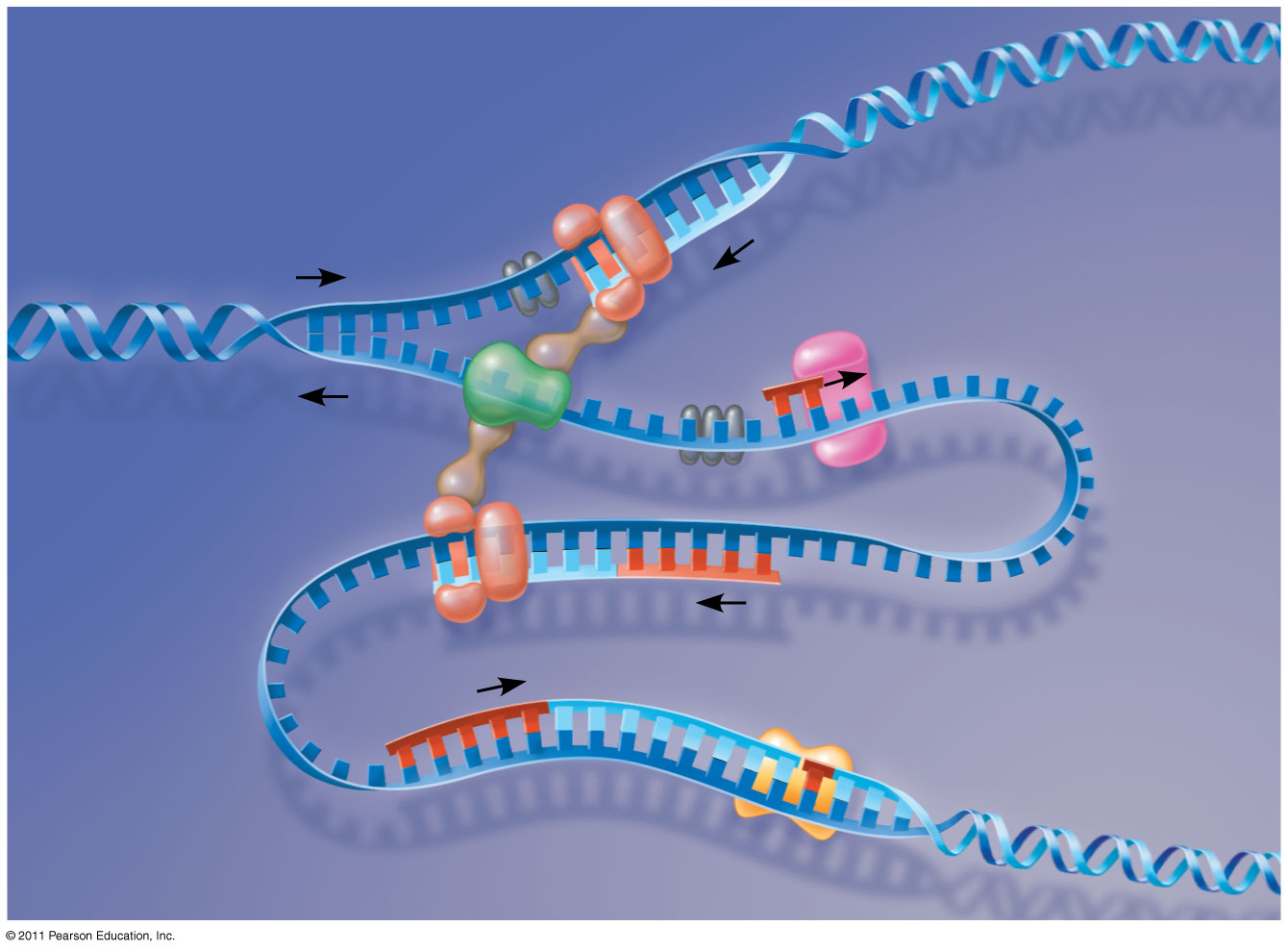 DNA pol III
Leading strand
Parental DNA
5
5
3
3
3
5
3
5
Connectingprotein
Helicase
Laggingstrandtemplate
3
5
DNA pol III
Lagging strand
3
5
[Speaker Notes: Figure 16.18 A current model of the DNA replication complex.]
© 2011 Pearson Education, Inc.
Proofreading and Repairing DNA
DNA polymerases proofread newly made DNA, replacing any incorrect nucleotides
In mismatch repair of DNA, repair enzymes correct errors in base pairing
DNA can be damaged by exposure to harmful chemical or physical agents such as cigarette smoke and X-rays; UV radiation can lead to T-T dimers (two adjacent Ts on same strand bond)
In nucleotide excision repair, a nuclease cuts out and replaces damaged stretches of DNA (35 & 36)
© 2011 Pearson Education, Inc.
Evolutionary Significance of Altered DNA Nucleotides
Error rate after proofreading repair is low but not zero (from 1 in 100,000 to 1 in 1,000,000,000)
Sequence changes may become permanent and can be passed on to the next generation
These changes (mutations) are the source of the genetic variation upon which natural selection operates
© 2011 Pearson Education, Inc.
Replicating the Ends of DNA Molecules
Limitations of DNA polymerase create problems for the linear DNA of eukaryotic chromosomes
The usual replication machinery provides no way to complete the 5 ends, so repeated rounds of replication produce shorter DNA molecules with uneven ends
This is not a problem for prokaryotes, most of which have circular chromosomes
Figure 16.20
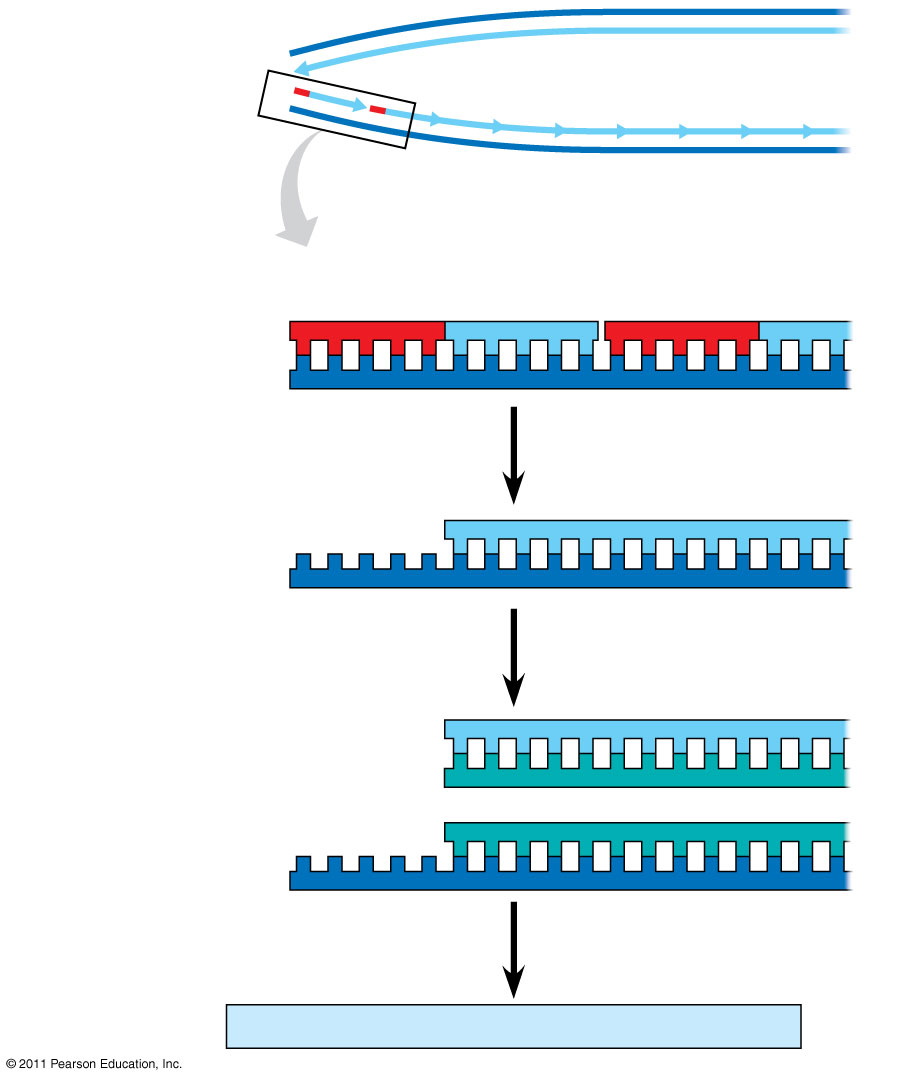 5
Leading strand
Ends of parentalDNA strands
Lagging strand
3
Last fragment
Next-to-last fragment
RNA primer
Lagging strand
5
3
Parental strand
Removal of primers andreplacement with DNAwhere a 3 end is available
5
3
Second roundof replication
5
New leading strand
3
New lagging strand
5
3
Further roundsof replication
Shorter and shorter daughter molecules
[Speaker Notes: Figure 16.20 Shortening of the ends of linear DNA molecules.]
© 2011 Pearson Education, Inc.
Eukaryotic chromosomal DNA molecules have special nucleotide sequences at their ends called telomeres
Telomeres do not prevent the shortening of DNA molecules, but they do postpone the erosion of genes near the ends of DNA molecules
It has been proposed that the shortening of telomeres is connected to aging
If chromosomes of germ cells became shorter in every cell cycle, essential genes would eventually be missing from the gametes they produce
An enzyme called telomerase catalyzes the lengthening of telomeres in germ cells (38 simplify 37)
© 2011 Pearson Education, Inc.
The shortening of telomeres might protect cells from cancerous growth by limiting the number of cell divisions
There is evidence of telomerase activity in cancer cells, which may allow cancer cells to persist (39)
© 2011 Pearson Education, Inc.
Chromatin, a complex of DNA and protein, is found in the nucleus of eukaryotic cells
Chromosomes fit into the nucleus through an elaborate, multilevel system of packing
[Speaker Notes: For the Cell Biology Video Cartoon and Stick Model of a Nucleosomal Particle, go to Animation and Video Files.]
Figure 16.22a
(40 part)
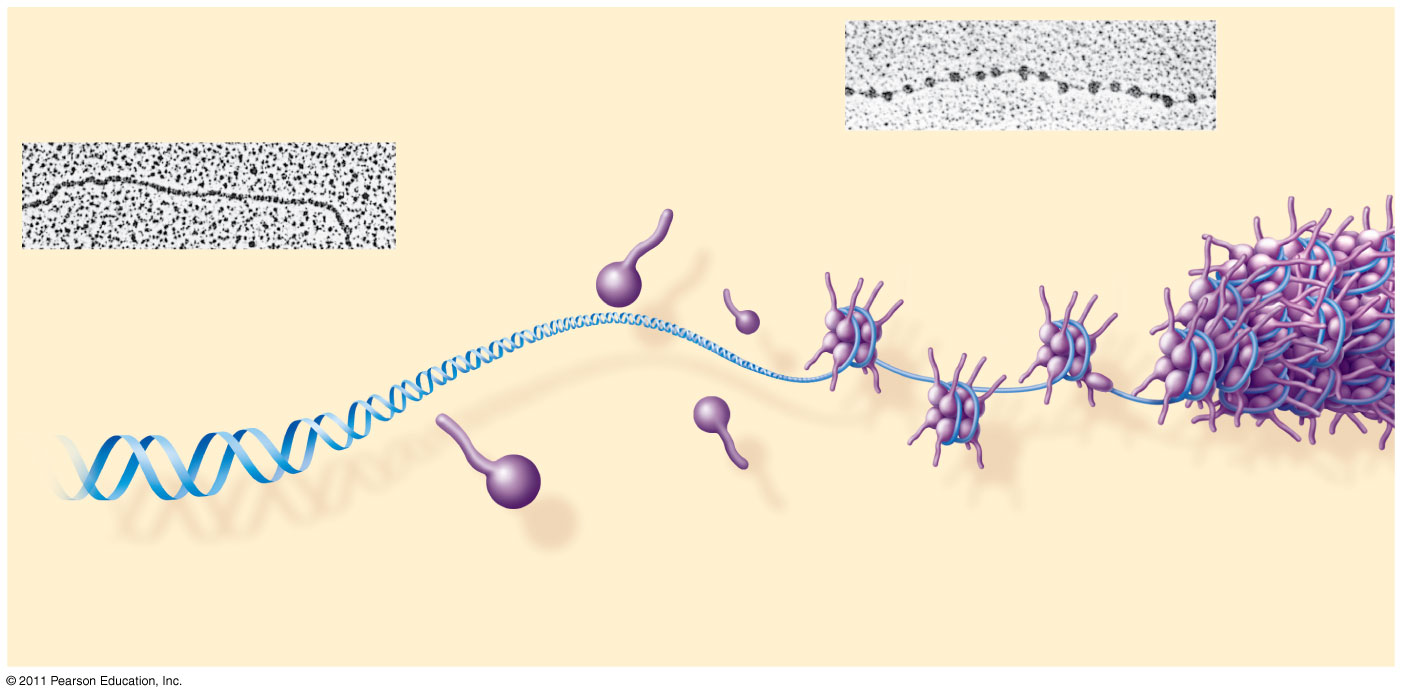 Nucleosome(10 nm in diameter)
DNA double helix(2 nm in diameter)
H1
Histonetail
Histones
Nucleosomes, or “beads ona string” (10-nm fiber)
Histones
DNA, the double helix
[Speaker Notes: Figure 16.22 Exploring: Chromatin Packing in a Eukaryotic Chromosome]
Figure 16.22b
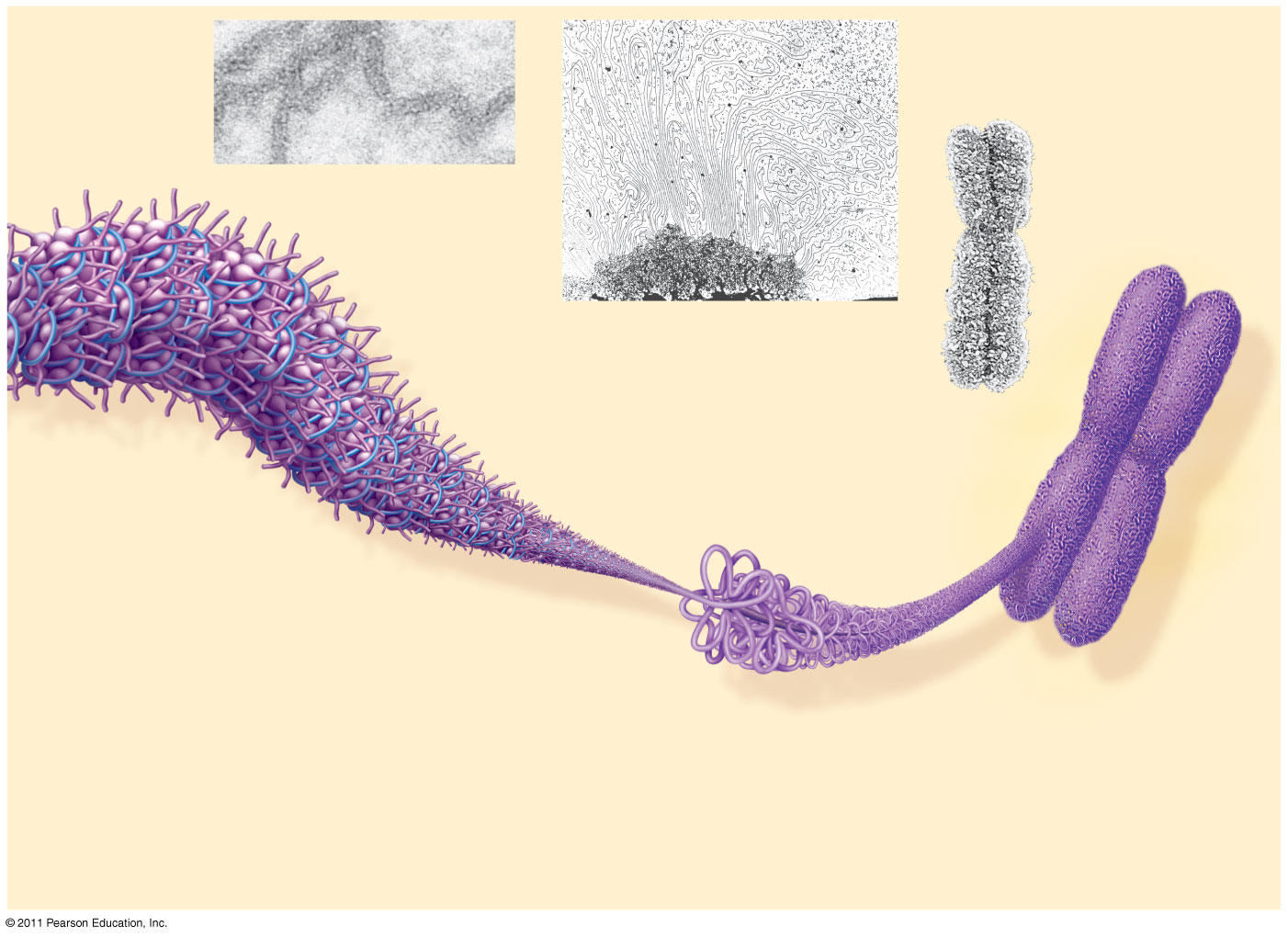 Chromatid(700 nm)
30-nm fiber
Loops
Scaffold
300-nm fiber
30-nm fiber
(40)
Replicatedchromosome(1,400 nm)
Looped domains(300-nm fiber)
Metaphase chromosome
[Speaker Notes: Figure 16.22 Exploring: Chromatin Packing in a Eukaryotic Chromosome]
© 2011 Pearson Education, Inc.
Most chromatin is loosely packed in the nucleus during interphase and condenses prior to mitosis
Loosely packed chromatin is called euchromatin
During interphase a few regions of chromatin (centromeres and telomeres) are highly condensed into heterochromatin
Dense packing of the heterochromatin makes it difficult for the cell to express genetic information coded in these regions
Histones can undergo chemical modifications that result in changes in chromatin organization